Конференция «Исследования как критерий профессионального развития врачей общей практики»Эпидемиология сельского населенияИзучение здоровья сельского населения Округа Киокак эпидемиология детской астмы
Джеймс A. Мёчэнт, доктор медицины, доктор санитарии и общественной гигиены Профессор и декан-основательКолледж санитарии и общественной гигиены, Университет Айовы
26-27 Мая, 2014Санкт-Петербург, Россия
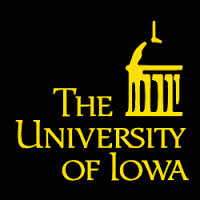 Айова
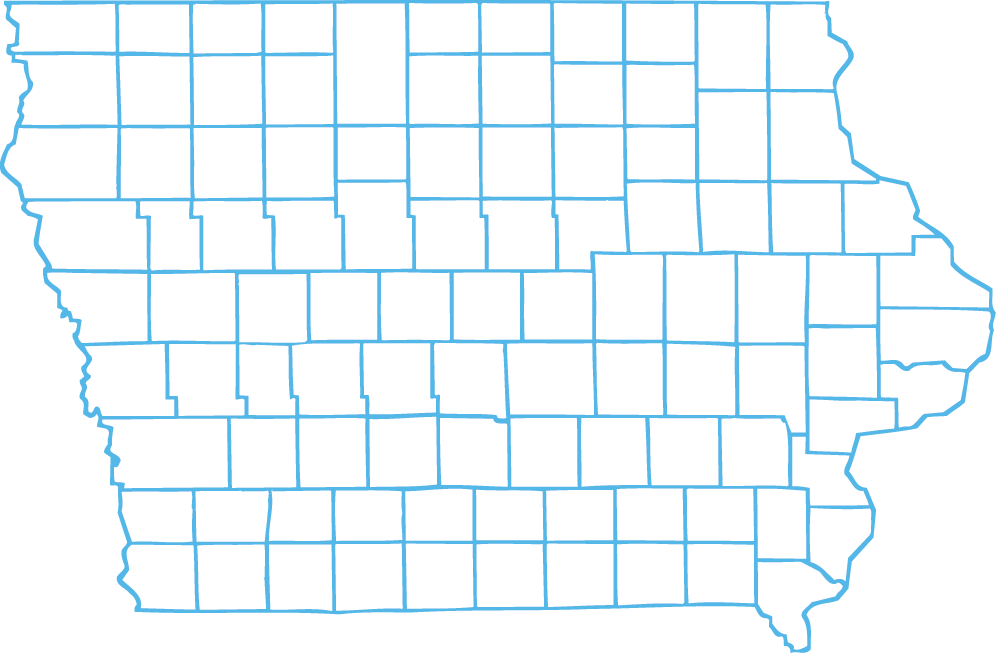 3 миллиона людей
19 миллионов свиней
Университет Айовы
Округ Киокак
Изучение здоровья сельского населения округа Киокак (“Farmingham”)1990-2012
Джеймс Мёчэнт, доктор медицины, доктор санитарии и общественной гигиены, ведущий исследователь
.
Изучение здоровья сельского населения округа Киокак 1990-2012
Округ Киокак
Население – 11,624 (Перепись 1990 г.)
Административный центр – Сигурни, население 2,111
Территория – 579.2 кв. миль (~1 500 кв. км)
Всего 370,688 акров (~ 150 га)
354,300 акров – фермерская земля (~ 143 га)
Урожай – кукуруза, соевые бобы, пшеница, сорго, сено
Скот – свиньи, птица, рогатый скот, овцы
Изучение здоровья сельского населения округа Киокак
ЦельОценить влияние на травмы, респираторные, склетно-мышечные, нейроповеденческие функции, слух и зрение и взаимосвязь с сельскохозяйственными и экологическими условия среди фермерского и нефермерского сельского населения всех возрастов
Этап 1 Стратегия тестирования
1,000 домашних хозяйств определено с помощью послойной случайной выборки.
Это примерно 1/5 домашних хозяйств округа.
Исследование разделено на три этапа и запланировано продолжительностью в 20 лет.
Изучение здоровья сельского населения округа Киокак
Участие домашних хозяйств в исследовании по этапам
Этап		Дом. Хоз-ва	  Фермы       Городские Сельские	% 

Этап 1 	      1004	   341        461       202	67%
Этап 2*	      1002	   311        563       128	84%
Этап 3*	        662	   220        363         79	86%

	*Участие между этапами
Изучение здоровья сельского населения округа Киокак
Методы
Медицинский скрининг, проведенный в исследовательском центре в Сигурни
Личные беседы, проведенные в исследовательском центре в Сигурни
Оценка состояния окружающей среды в местах проживания и на фермах
Комплексная анкета по профессиональному анамнезу
Изучение здоровья сельского населения округа Киокак 
Исследовательский центр  в Сигурни, Айова
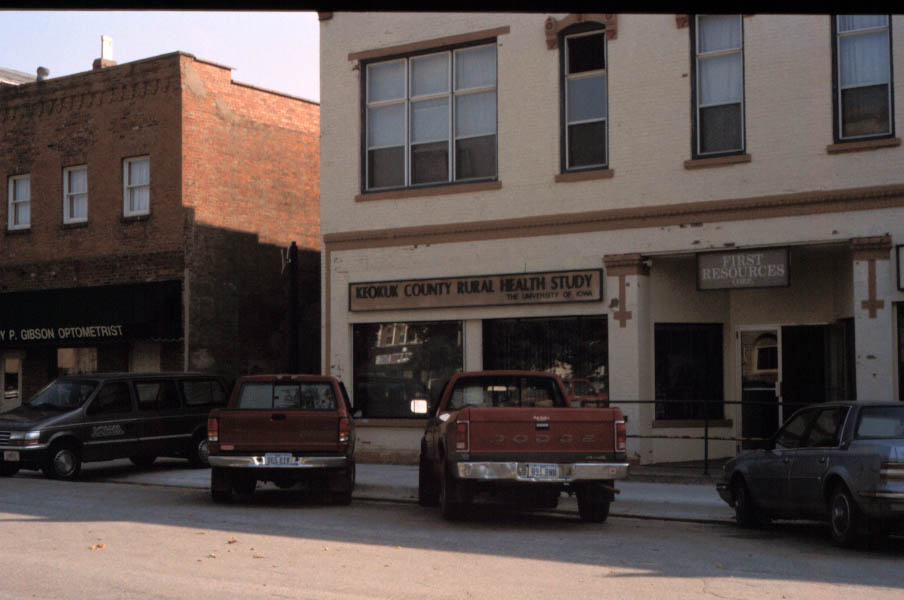 Изучение здоровья сельского населения округа Киокак 
Оценка состояния окружающей среды и сбор профессионального анамнеза
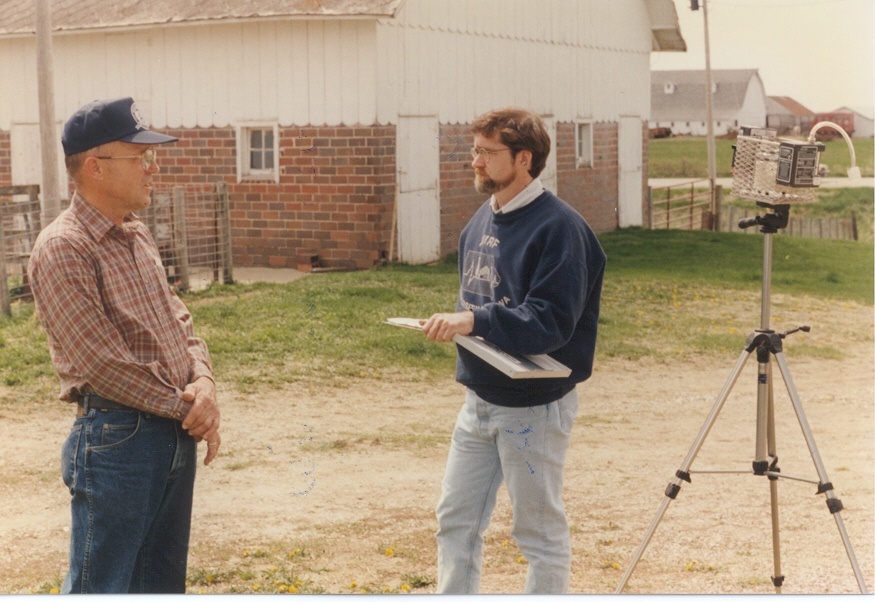 Локализованная процедура кормления животных (CAFO)
Федеральное разрешение – Зарегистрировано в Департаменте природных ресурсов Айовы (IDNR)(1000 блоков для животных ограничены 45 дней из 365)
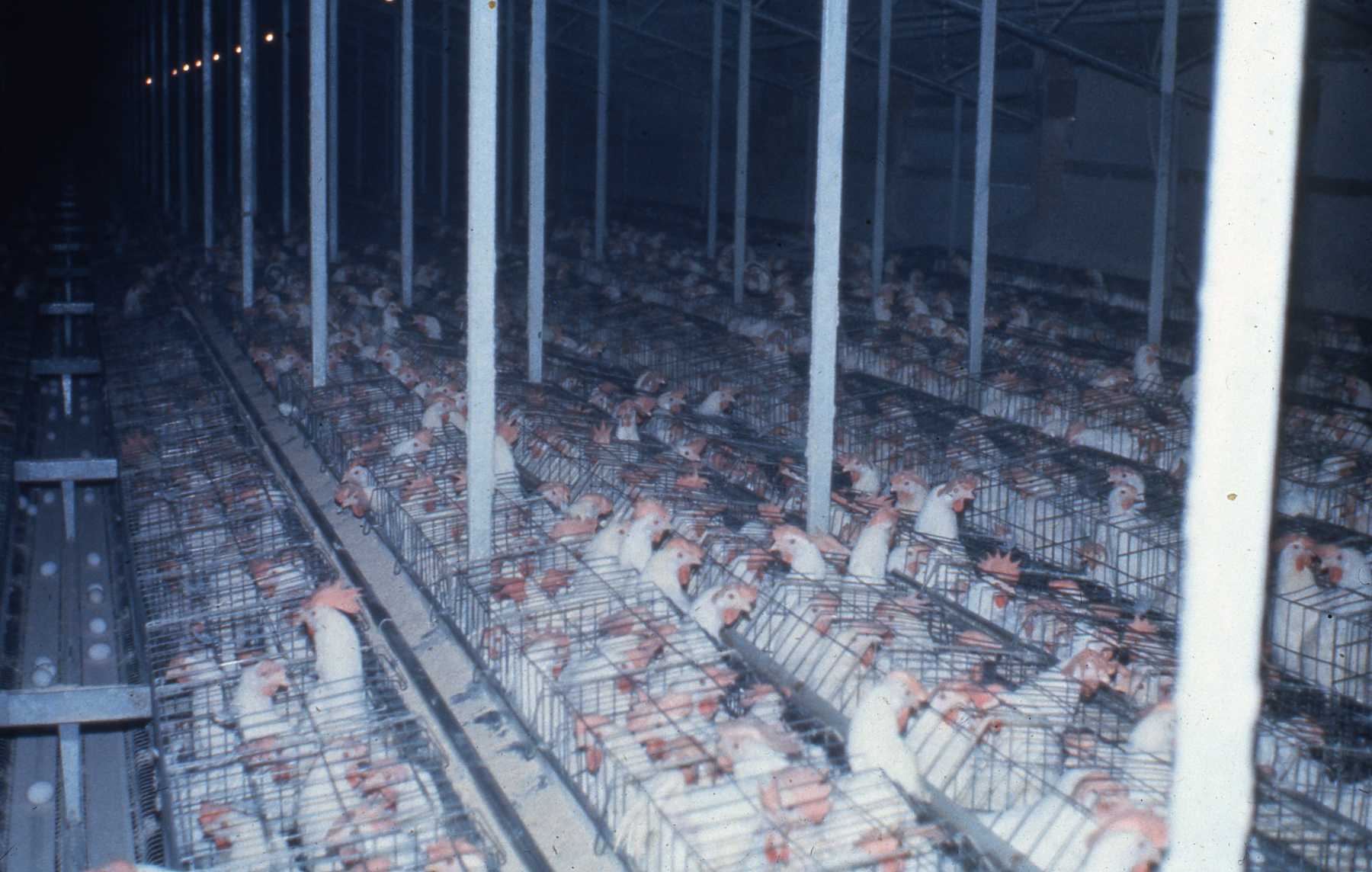 Округ Киокак CAFO
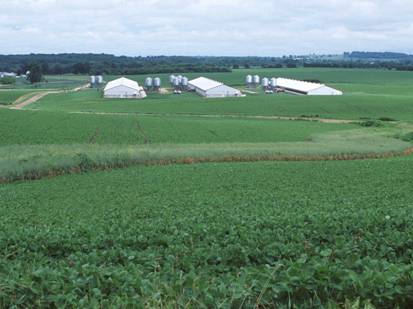 Процедура кормления животных (AFO) округа Киокак
(не требуется регистрация)
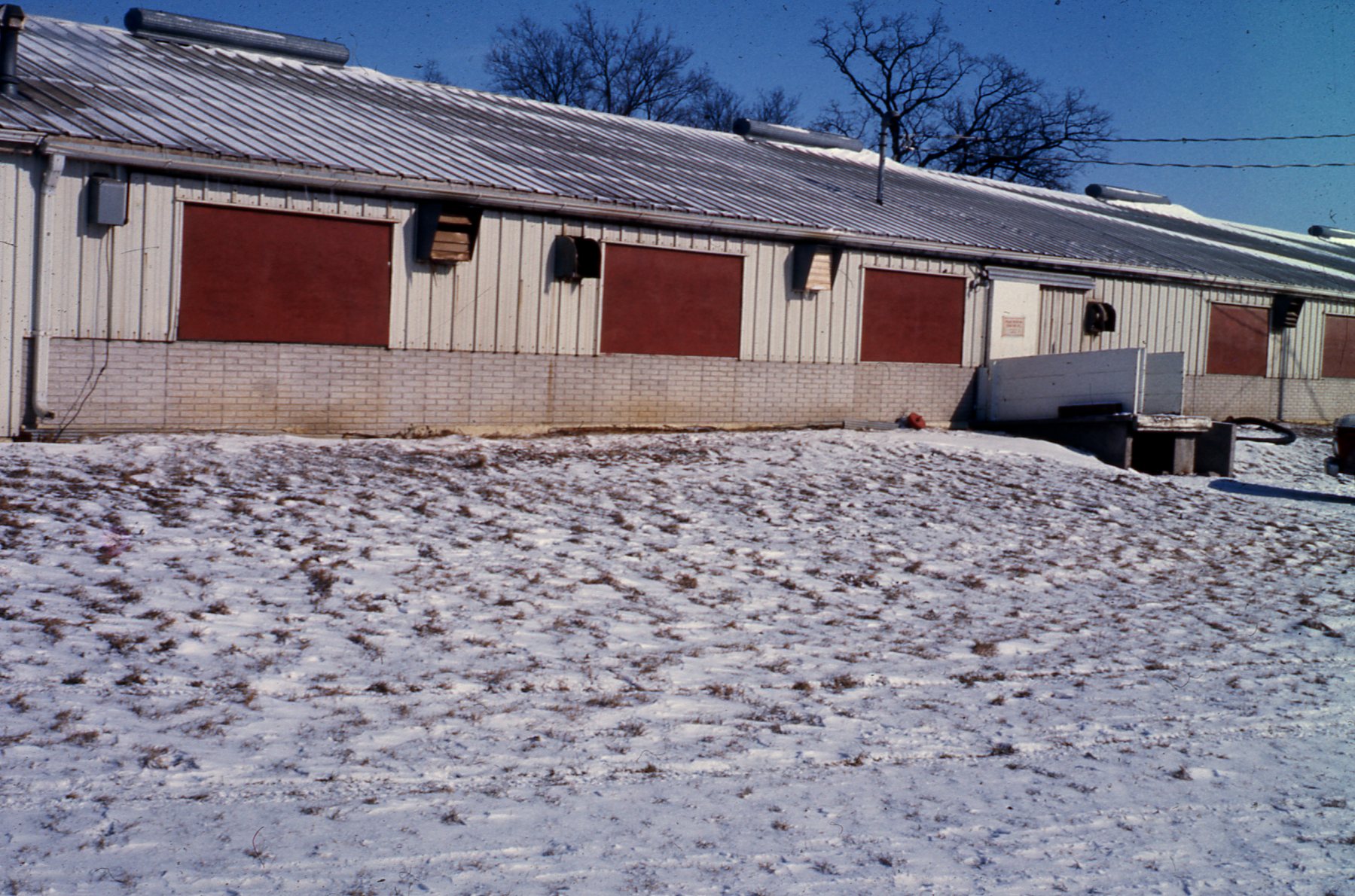 Место содержания
Биоаэрозоли
Дезинфицирующие средства
Корма и добавки
Навозная
яма
Пахучие 
пары
NH3
H2S
CH4
Моча, экскременты, бактерии
Локализованная процедура кормления животных (CAFO)Источник выбросов в атмосферу
Внесение навоза
Газы и пары
Запахи, биоаэрозоли
Пруд-отстойник
Моча, экскременты, бактерии
Thorne
Размол зерна – добавление антибиотиков
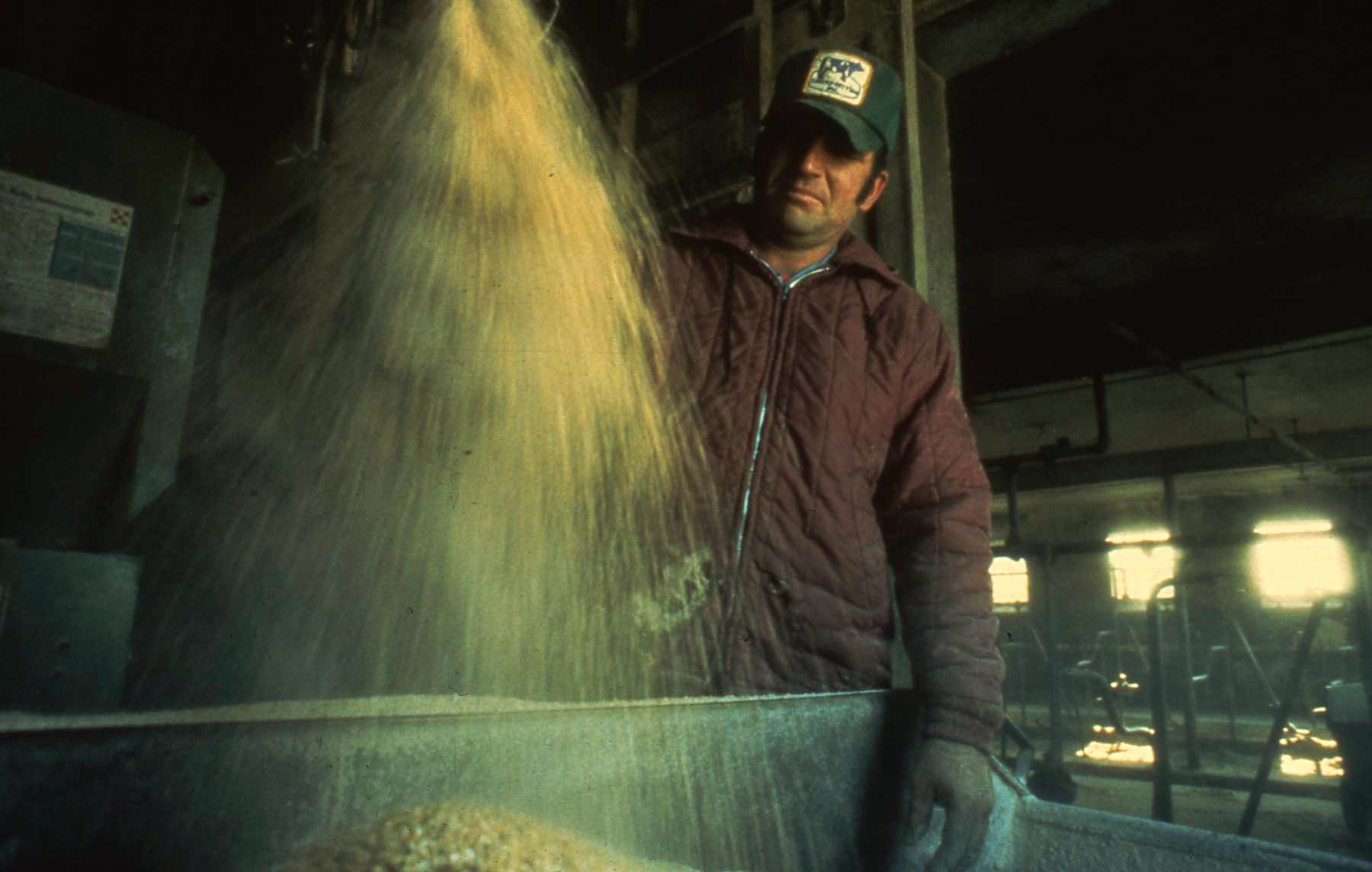 Изучение здоровья сельского населения округа Киокак
Участники – Этап 1 (1994 – 1998)
1,640 взрослых (возраст 18 – 92, 54% женщин)
616 детей (от 0 до 17, 47% девочек)
34% фермерских хозяйств
20% сельских нефермерских хозяйств
46% городских хозяйств
Изучение здоровья сельского населения округа Киокак
Участники – Этап 2 (1999-2004)

1,678 взрослых (возраст 18-92, 58.6% женщин)
575 детей (от 0 до 17, 46% девочек)
31% фермерских хозяйств
13% сельских нефермерских хозяйств
56% городских хозяйств
Изучение здоровья сельского населения округа Киокак
Детская астма известна как серьезное детское городское заболевание, но менее известена как заболевание сельской местности.  

Диагноз детской астмы зачастую ставится неверно, а экологическое воздействие различается.  Таким образом, показатели распространенности в опубликованных исследованиях 50 стран могут отличаются в 15 раз.
Изучение здоровья сельского населения округа Киокак
Вопросы о детской астме

Какова распространенность астмы среди детей от 0 до 17 лет?
Какие факторы риска, связанные с астмой и экологической ситуацией, влияют на исход астмы?
Существует ли зависимость «доза-ответная реакция» между заболеванием и экологическим состоянием?
Изучение здоровья сельского населения округа Киокак Этап 1
Измеренные факторы риска астмы —
Пол
Возраст
# братья, сестры < 18
Атопия (IgE)
Атопия (SPT)
Атопия —анкета
Диагносцированные аллергии
Излишний вес (ИМТ>95 %)
Низкая масса тела при рождении (<2500 грамм)
Преждевременные роды
Ранняя респираторная инфекция
Прием на отделение реанимации новорождённых
Рождение с высокими рисками
Образование родителей
Доход хозяйства < $20,000
Изучение здоровья сельского населения округа Киокак Этап 1
Измеренные факторы риска астмы —
Рождение на ферме
Проживание на ферме в течение 3 месяцев в возрасте до 1 года
Проживание на ферме в течение 3 месяцев в возрасте до 5 лет
Проживание на ферме
Родитель работает на ферме
Курение матери во время беременности
Постоянный табачный дым в доме
Периодический табачный дым в доме 
Газовая плита на кухне
Сжигает топлива для дерева 
В доме используется осушитель
Домашние животные - кошки
Домашние животные - собаки
Применение пестицидов в прошлом году
Выращивание свиней
Выращивание крупнорогатого стока
Добавление антибиотиков в корма
Изучение здоровья сельского населения округа Киокак Этап 1
Результаты детской астмы
Врач ставит диагноз астмы		72/610 = 12%
Препараты от астмы/одышки 		101/610 = 17%
Наличие одышки с хрипами		120/490 = 24%
Кашель при физической нагрузке	117/493 = 24%
Merchant, 2005
Изучение здоровья сельского населения округа Киокак Этап 1Скорректированное соотношение рисков (95% CI)
Параметр                                    Диагностированная	Астма/Мед-ты
	     астма
Мужской пол	2.62 (1.38-4.95)	2.41 (1.38-4.22)
Детский возраст	1.09 (1.03-1.15)		---
Диагноз аллергии	4.60 (2.56-8.25)	5.48 (3.10-9.70)
Атопия (по анкете)	2.58 (1.22-5.45)	2.40 (1.24-4.65)
Преждевременные роды 	2.43 (1.16-5.12)		---
Ранняя респираторная инфекция		---	1.92 (0.87-4.23)
Рождение с высокими  рисками		---	2.08 (1.23-4.23)	
Добавление антибиотиков в корма
и выращивание свиней		---	2.47 (1.29-4.74)
Домашние животные: собаки		---		---
Merchant, 2005
Изучение здоровья сельского населения округа Киокак Этап 1 Скорректированное соотношение рисков (95% CI)
Параметр                               Одышка с хрипами	Кашель при
			физ. нагрузке
Мужской пол 		---	1.75 (1.07-2.86)
Детский возраст 	0.93 (0.88-0.97)	1.07 (1.02-1.13)
Диагноз аллергии 	3.88 (2.26-6.66) 	3.34 (1.97-5.67)
Атопия (по анкете) 		---		---
Преждевременные роды 		---		---
Ранняя респираторная 		
инфекция	1.84 (0.92-3.70) 	1.91 (1.01-3.62)
Рождение с высокими  рисками 	---		2.13 (1.30-3.48)	
Добавление антибиотиков в корма
и выращивание свиней 	1.91 (0.98-3.73)	2.72 (1.34-5.52)
Домашние животные: собаки 		---	1.73 (0.98-3.06)
Merchant, 2005
Изучение здоровья сельского населения округа Киокак Этап 1
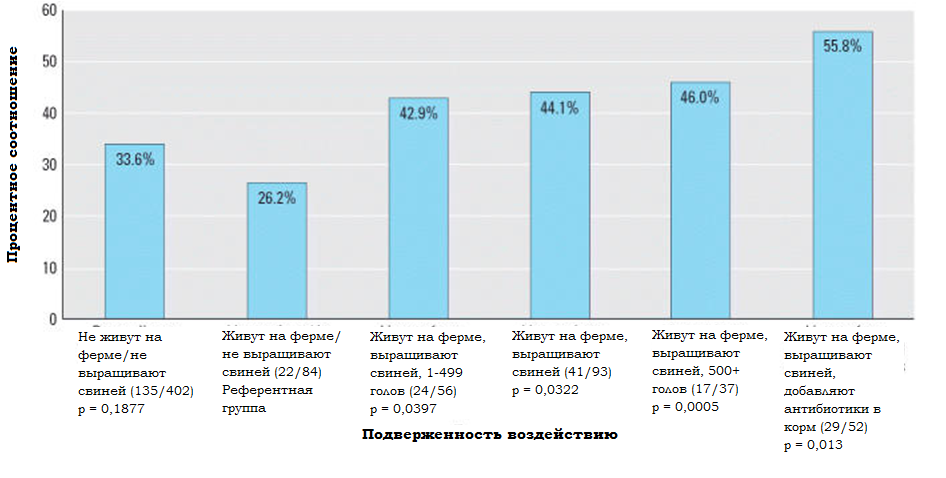 55.8%
42.9%
46.0%
44.1%
33.6%
26.2%
Asthma and Farm Exposures in a Cohort of Rural Iowa Children
Merchant, 2005
Изучение здоровья сельского населения округа Киокак Этап 2
Результаты детской астмы
Врач ставит диагноз астмы 		93/590 = 15.8%
Астма/сходные с астмой состояния	98/590 = 16.6%
Одышка с хрипами			93/590 = 15.8%
Медикаменты от астмы			67/493 = 11.4%
Изучение здоровья сельского населения округа Киокак  - Этап 2 Моделирование концентраций, распространенных на территории округа
Методы
Модель скорректирована в соответствии с зарегистрированной CAFО
Все процедуры CAFOs в округе Киокак определены лицензионной системой Департамента по природным ресурсам и реестром о применении налоговых льгот
Модель применима ко всем процедурам CAFO для измерения концентрации сероводорода на территории округа 

Altmaier and O’Shaughnessy, 2010
Зарегистрированные и не зарегистрированные CAFOs округа Киокак
Всего выявлено 166 CAFO


     Зарегистрированных
     Незарегистрированных
Pavilonis, 2010
Изучение здоровья сельского населения округа Киокак  - Этап 2 Оценка суммарного воздействия CAFO на детей
Все дома и места применения СAFO были указаны в GIS с трехмильным радиусом вокруг каждого дома

SEF= ∑ (площадь CAFO в кв. футах/Расстояние от CAFO до дома2)* (Скорость ветра менее 4 м/с)

В исследовании 2006 года, проведенном Мирабелии и др., использована похожая метрика
Pavilonis, 2010
Изучение здоровья сельского населения округа Киокак  - Этап 2
Многопараметровый анализ астмы, диагностированной врачом, метрики постоянной подверженности и факторов риска
29
Pavilonis, 2010
Изучение здоровья сельского населения округа Киокак  - Этап 2
Астма, диагностированная врачом - Фактор подверженности влиянию свиней
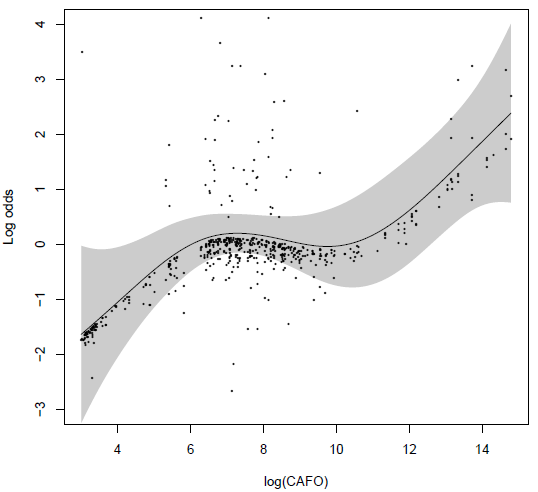 Model
Pavilonis, 2010
Выводы—
Популяционные, перекрестные эпидемиологические исследования, сочетающие клинические результаты с эпидемиологическими и экологическими данными, представляют собой мощный  исследовательский подход, который позволяет определить распространенность заболевания, важные факторы риска и приоритеты для клинической практики, экологического вмешательства и дальнейших исследований

Хоть и не представлено, следование определенной популяции исследования проспективно позволяет выявить факторы риска, которые прогнозируют прогрессирование заболевания, и эффективность как клинических, так и местных вмешательств, предотвращающих начало и прогрессирование заболевания.
Изучение здоровья сельского населения округа Киокак 1990-2012
Другие преимущества и результаты--
Опубликовано рецензируемых страниц = 51
Научное обучение студентов магистратуры и аспирантов  = 28
Вклад в другие финансируемые проекты = 24
Научное сотрудничество с организациями = 26
Научное сотрудничество с  другими лицами = 52
Айова выражает благодарность
Национальный институт безопасности и гигиена труда 
Центр сельскохозяйственной гигиены плато Великие равнины
Исследование по изучению здоровья жителей сельской местности округа Киокак
Национальный институт гигиены окружающей среды
Научный центр гигиены окружающей среды
Церковные благотворительные фонды
Ralph Altmaier
Leon Burmeister
Betsy Chrischilles
Kevin Kelly
Allison Naleway
Patti O’Neill
Patrick O’Shaughnessy
Brian Pavilonis
Steve Reynolds
Wayne Sanderson
Ann Stromquist
Craig Taylor
Peter Thorne
Craig Zwerling